October 11, 2012
English 12
October 11, 2012
Finish watching King Arthur
Reading quiz on Le Morte d’Arthur and the movie
Class discussion
Reminder:  PI TEST TOMORROW
Objectives
RL.11-12.7:  Analyze multiple interpretations of a story, evaluating how each version interprets the source text
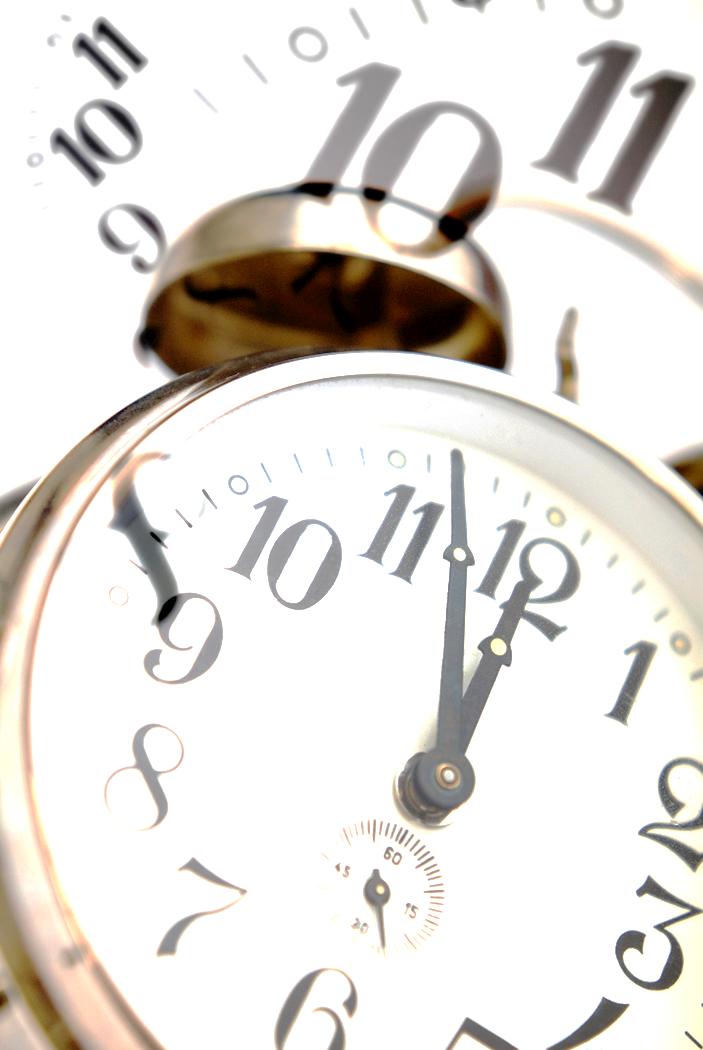 Did YOU know?
The alarm clock was not invented by the Marquis de Sade, as some suspect, but rather by a man named Levi Hutchins of Concord, New Hampshire, in 1787. Perversity, though, characterized his invention from the beginning. The alarm on his clock could ring only at 4 am. Rumor has it that Hutchins was murdered by his wife at 4:05 am on a very dark and deeply cold New England morning.